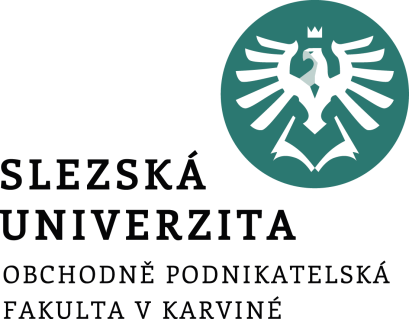 Mezinárodní podnikání
Ing. Jana Šimáková, Ph.D.
Financování mezinárodního podnikání
Motivy pro vstup na mezinárodní trhy
Mezinárodní podnikání rozvíjí podnikatelské a finanční strategie ve více než jednom národním podnikatelském prostředí.
Úspěšnost mezinárodního  podnikání je dána využitím a budováním konkurenční výhody 
zejména přes redukci nákladů nebo přes zvyšování zisků prostřednictvím větší poptávky po produktech

Základní motivy pro vstup na mezinárodní trhy se dělí na nákladové a výnosové, např.:
Hledání nových zdrojů
Hledání nových trhů
Mezinárodní diverzifikace vedoucí ke snížení rizika
Multinacionalita vedoucí ke zvýšení rentability
Úspory z rozsahu
Flexibilita
Efekt učení a získávání specifických aktiv
01 Mezinárodní podnikání
[Speaker Notes: csvukrs]
???Jedním ze základních podnětů pro mezinárodní podnikání je hledání nových zdrojů, tedy i snaha o získání výrobních faktorů (nerosty, suroviny či pracovní síla), které jsou účinnější nebo levnější, než jaké je možné získat v domácí ekonomice. Ze zástupců MNC zde můžeme zařadit například British Petroleum či Exxon Mobil. Jaké jsou příklady MNC, které jsou zapojeny do mezinárodního podnikání na základě dalších podnětů???
01 Mezinárodní podnikání
Faktory ovlivňující volbu formy vstupu na mezinárodní trhy
Na zahraničních trzích je možné využívat různé strategie mezinárodního podnikání, konkrétní volba strategie je závislá na mnoha faktorech:

Obchodněpolitické podmínky
Ekonomické prostředí
Politické prostředí
Právní prostředí
Charakteristika výrobků
Charakteristika obchodního partnera
Efektivnost vybrané formy podnikání
01 Mezinárodní podnikání
[Speaker Notes: csvukrs]
Formy podnikání na mezinárodních trzích
Zahraniční obchod - vývoz a dovoz zboží a služeb
Prostřednické vztahy, smlouvy o výhradním prodeji, obchodní zastoupení, smlouva mandátní, komisionářská smlouva, piggybacking, exportní aliance, přímý vývoz

Přítomnost na zahraničních trzích bez náročné kapitálové investice
Licence, franchising, smlouva o řízení, zušlechťovací operace, mezinárodní výrobní kooperace

Kapitálové vstupy na zahraniční trhy
Portfoliové investice, přímé zahraniční investice (PZI)
Portfoliové investice spočívají v nákupu akcií nebo jiných cenných papírů, nebo v nabytí jiné formy majetkového podílu, který nepředstavuje trvalou ekonomickou účast na řízení.
Zpravidla představují podíl menší než 10 %
PZI je investice, jejímž účelem je založení, získání nebo rozšíření trvalých ekonomických vztahů mezi investorem jedné země a podnikem se sídlem v jiné zemi.
PZI mohou mít formu kapitálových vkladů (hmotných a nehmotných investic) i formu vnitrofiremních půjček či reinvestovaného zisku.
Trvalý ekonomický zájem je MMF vyjádřen jako vlastnický podíl minimálně 10 %.
01 Mezinárodní podnikání
[Speaker Notes: csvukrs]
???Která z forem zapojení do mezinárodních ekonomických aktivit jsou nejméně rizikové???
Zahraniční obchod
poměrně konzervativní přístup vstupu na mezinárodní trhy
prostřednictvím exportu
podnik rozšiřuje portfolio svých odběratelů
prostřednictvím importu
podnik získává dodávky vstupů nezbytných pro výrobu (vstupy jsou nedostupné v domácí zemi, nebo jsou v zahraničí dostupné s nižšími náklady) 

V porovnání s jinými formami zapojení do mezinárodního podnikání se jeví mezinárodní obchod jako nejméně rizikový přístup, protože podnik neumísťuje do zahraničí žádný kapitál. 
Pokud podnik čelí poklesu výnosnosti exportu nebo efektivnosti importu, je možné relativně snadno a s nízkými náklady zredukovat nebo úplně zrušit část podnikání s daným trhem.
01 Mezinárodní podnikání
[Speaker Notes: csvukrs]
Smluvní vztahy v zahraničním obchodě (1)
Prostřednické vztahy
K zahraničnímu obchodu dochází prostřednictvím jiného subjektu (nepřímý export)
Prostředníci prodávají nakoupené zboží dalším odběratelům nebo konečným spotřebitelům  na vlastní jméno
Odměnou prostředníků je rozdíl mezi prodejní a nákupní cenou (cenová marže)
Výhody: nižší náklady oběhu, eliminace rizik, možnost exportu na nákladné a komplikované trhy
Nevýhody: ztráta bezprostředního kontaktu se zákazníky, ztráta kontaktu nad zahraniční distribucí a cenami

Smlouvy o výhradním prodeji
Známa i jako smlouva o výhradní distribuci
Dodavatel se zavazuje, že nebude na určitém trhu dodávat jiné osobě než odběrateli  - výhradnímu prodejci
Výhody: v případě dobrého výhradního prodejce distribuce výrobků v zaběhnutých i vzdálených distribučních cestách
Nevýhody: pokud výhradní prodejce není schopen zajistit širokou distribuci výrobků, pak je zablokován celý trh
01 Mezinárodní podnikání
[Speaker Notes: csvukrs]
Smluvní vztahy v zahraničním obchodě (2)
Obchodní zastoupení 
Zastupitelská činnost, která vyvíjí aktivity vedoucí k uzavírání smluv 
Zajištění příležitostí k uzavření smlouvy
Sjednávání a uzavírání obchodů jménem zastoupeného  na jeho účet
Smlouva o zprostředkování, smlouva o obchodním zastoupení (smlouva o výhradním zastoupení)
Služby zástupců
Základní: monitorování zahraničního trhu, zprostředkování obchodů, informační funkce
Doplňkové: poradenské a servisní služby, udržování skladů

Mandátní smlouva
Mandatář se zavazuje, že pro mandanta na jeho účet vyřídí za úplatu sjednanou obchodní záležitost
Nejedná se o přímé oprávnění mandatáře jednat za mandanta ve vztahu k třetím osobám
Pokud jsou mandatářem vykonávané i právní úkony, je nutno podložit také plnou mocí
01 Mezinárodní podnikání
[Speaker Notes: csvukrs]
Smluvní vztahy v zahraničním obchodě (3)
Komisionářská smlouva
Komisionář se zavazuje, že za úplatu zařídí vlastním jménem pro komitenta na jeho účet sjednanou obchodní záležitost
Komisionář jedná jménem svým, ale na účet komitenta
Výhody: možnost kontroly cen, využití goodwillu, kontaktů  a distribučních cest, atd. komisionáře
Nevýhody: nevytváření vlastního goodwillu na zahraničním trhu

Piggybacking
Spolupráce více firem ze stejného oboru v oblasti exportu
Obvykle velká firma dává za úplatu menším firmám k dispozici své zahraniční distribuční cesty
Výhody pro malé firmy: využití jména, zkušeností a služeb velké firmy
Výhody pro velké firmy: úplata od obchodních partnerů, možnost nabízet širší spektrum výrobků a úspora nákladů
01 Mezinárodní podnikání
[Speaker Notes: csvukrs]
Smluvní vztahy v zahraničním obchodě (4)
Exportní aliance
Sdružení vývozců tvořené nejméně 3 podniky (malé nebo střední), jejichž výroba se vzájemně doplňuje a které mají uzavřenou dohodu o spolupráci
Exportní aliance obvykle přebírá roli exportního oddělení
Výhody: úspora nákladů, omezení exportních rizik, lepší vyjednávací pozice, atd.

Přímý vývoz
Přímý vývoz je realizován na základě kupních smluv
Využití přímých exportů vyžaduje dokonalou znalost technických i obchodních záležitostí
Využití zejména u průmyslových výrobků, výrobních zařízení, investičních celků
Výhody: plná kontrola nad výrobkem, cenami, možnost realizace vlastní marketingové strategie, atd.
01 Mezinárodní podnikání
[Speaker Notes: csvukrs]
Licence
Prostřednictvím licence domácí firma poskytuje svou technologii, autorská práva, patenty, ochranné známky, obchodní značky, atd. firmě zahraniční. 
licencování probíhá zejména za poplatky

Tímto způsobem je možné generovat příjmy ze zahraničí bez nutnosti zřízení výrobních závodů v zahraničí nebo přepravy zboží do zahraničí.
01 Mezinárodní podnikání
[Speaker Notes: csvukrs]
Franchising
Prostřednictvím franšízy je od firmy z jedné země poskytována značka a právo užívat předmět podnikání spolu se specializovanou strategii prodeje nebo služeb, asistenční pomoc či případnou počáteční investici do franšízy v jiné zemi. 
Poskytnutí franšízy je spojeno s pravidelnými poplatky poskytovali franšízy.
Franšízy častokrát vyžadují přímou investici do zahraničních ekonomických operací, když investice představuje v zahraniční franšíze rozhodující podíl, tedy alespoň 10% podíl na základním kapitálu, pak mluvíme o přímé zahraniční investici.
Návratnost investic u franchisingu bývá  obvykle rychlejší díky efektům optimalizace nákladů a rychlejšího obratu zásob.

Franchising poskytuje tržní sílu a zavedené know-how velké firmy (franšizéra) s odpovědností za hospodářský výsledek franšízantem.
01 Mezinárodní podnikání
[Speaker Notes: csvukrs]
Smlouva o řízení
Předmětem smlouvy je poskytnutí řídících znalostí a špičkových manažerů pro výrobní závod i oblast služeb.
Jedná se o přenos konceptu manažérského přístupu do zahraničí.
Odměnou bývá procento z obratu, podíl na zisku, či získání akcii řízeného podniku.
01 Mezinárodní podnikání
[Speaker Notes: csvukrs]
Zušlechťovací operace
Podstatou zušlechťovacích operací je zpracování výrobních vstupů  do vyššího stupně zpracování nebo do konečné podoby hotového výrobku.
Z právního hlediska se jedná obvykle o smlouvu o dílo.
Aktivní operace
Zahraniční objednatel dodá tuzemskému podniku vstupy k zušlechtění
Pasivní operace
Tuzemský objednatel dodává vstupy pro zušlechtění do zahraničí a po zpracování je znovu dováží do tuzemska
01 Mezinárodní podnikání
[Speaker Notes: csvukrs]
Mezinárodní výrobní kooperace
Podnikání je založeno na rozdělení výroby mezi výrobce z různých zemí.
Výrobní kooperace je založena na rozdělení výrobního programu mezi výrobce z různých zemí, aniž by došlo k jejich kapitálovému propojení.
Kromě výrobní kooperace může být spolupráce zaměřena i na výzkum a vývoj, distribuci, poskytování služeb, atd.
Partneři mohou využívat rozdíly v nákladovosti, dostupnosti výrobních stupů, zdrojů financování, know-how, daňovém a celním zatížení, atd.
01 Mezinárodní podnikání
[Speaker Notes: csvukrs]
Akvizice
Akvizice poskytují podniku plnou kontrolu nad svým zahraničním podnikáním a umožňují rychle získat velkou část podílu na zahraničním trhu. 

S akvizicemi je spojeno značné riziko
pokud zahraniční ekonomické aktivity nefungují zcela správně, jejich případný prodej může znamenat také vysoké ztráty. 
některé firmy se proto účastní jenom částečných mezinárodních akvizic, firma však nemá úplnou kontrolu nad zahraničními operacemi, které jsou tímto způsobem získány pouze částečně.

Přátelské převzetí
cílem je posílení pozice firmy a využití synergického efektu
Nepřátelské převzetí
cílem může být likvidace konkurence.
01 Mezinárodní podnikání
[Speaker Notes: csvukrs]
Fúze
Může mít formu sloučení nebo splynutí. 
Sloučení znamená spojení obchodních společností, při kterém zaniká slučovaná společnost bez likvidace aktiv a pasiv, protože aktiva i pasiva přecházejí na společnost, se kterou se zanikající společnost slučuje. 
Splynutím se rozumí spojení obchodních společností, při kterém splývající společnosti zanikají a vzniká nový právní subjekt.

V oblasti mezinárodního podnikání je možné identifikovat tři základní druhy fúzí:
Horizontální fúze – spojují se podniky ze stejného oboru podnikání (úspory z rozsahu a zvýšení podílu na světovém trhu)
Vertikální fúze  - mají za cíl posílení kontroly nad dodavateli či odběrateli
Konglomerátní fúze - spojují se firmy z různých oborů (diverzifikace firemních aktivit a rozložení podnikatelských rizik)
01 Mezinárodní podnikání
[Speaker Notes: csvukrs]
Založení dceřiné společnosti
Investice na zelené louce (greenfield investment)
Založení nového podniku (závodu) v zahraničí
Vyžaduje velkou zahraniční investici

Může být upřednostňováno před zahraničními akvizicemi
nové zahraniční ekonomické aktivity mohou být přesně přizpůsobeny potřebám mateřských společností
někdy je zapotřebí menší investice, než při nákupu již existujících podniků
01 Mezinárodní podnikání
[Speaker Notes: csvukrs]
Joint venture
Joint venture je podnik, který společně vlastní a provozují dva nebo více podniků.
Zúčastněné podniky realizují společný podnikatelský záměr, podílejí se na vytvořeném zisku, podstupují podnikatelská rizika a kryjí případné ztráty
Většina joint venture umožňuje zúčastněným firmám uplatnit své komparativní výhody v příslušném odvětví.

Výhody: využití kontaktů a znalosti trhu místního partnera, možnosti rychlejšího vstupu na zahraniční trhy (oproti investicím na zelené louce), omezení rizika
Nevýhody: možné problémy spojené se společným řízením.
01 Mezinárodní podnikání
[Speaker Notes: csvukrs]
Strategické aliance
U strategických aliancí jsou partnery obvykle velké, kapitálově silné firmy z vyspělých zemí.
Původně byly strategické aliance vytvářeny zejména v odvětvích spojených s vědecko-technickým pokrokem  (telekomunikace, IT, letecký a automobilový průmysl), v současné době se vytvářejí i v dalších odvětvích 

Strategické aliance mohou mít různou formu 
Obdoba smluvních společných podniků bez vzájemných kapitálových vazeb 
Aliance s omezenou kapitálovou spoluúčastí
01 Mezinárodní podnikání
[Speaker Notes: csvukrs]
Základní cash flow v mezinárodním podnikání
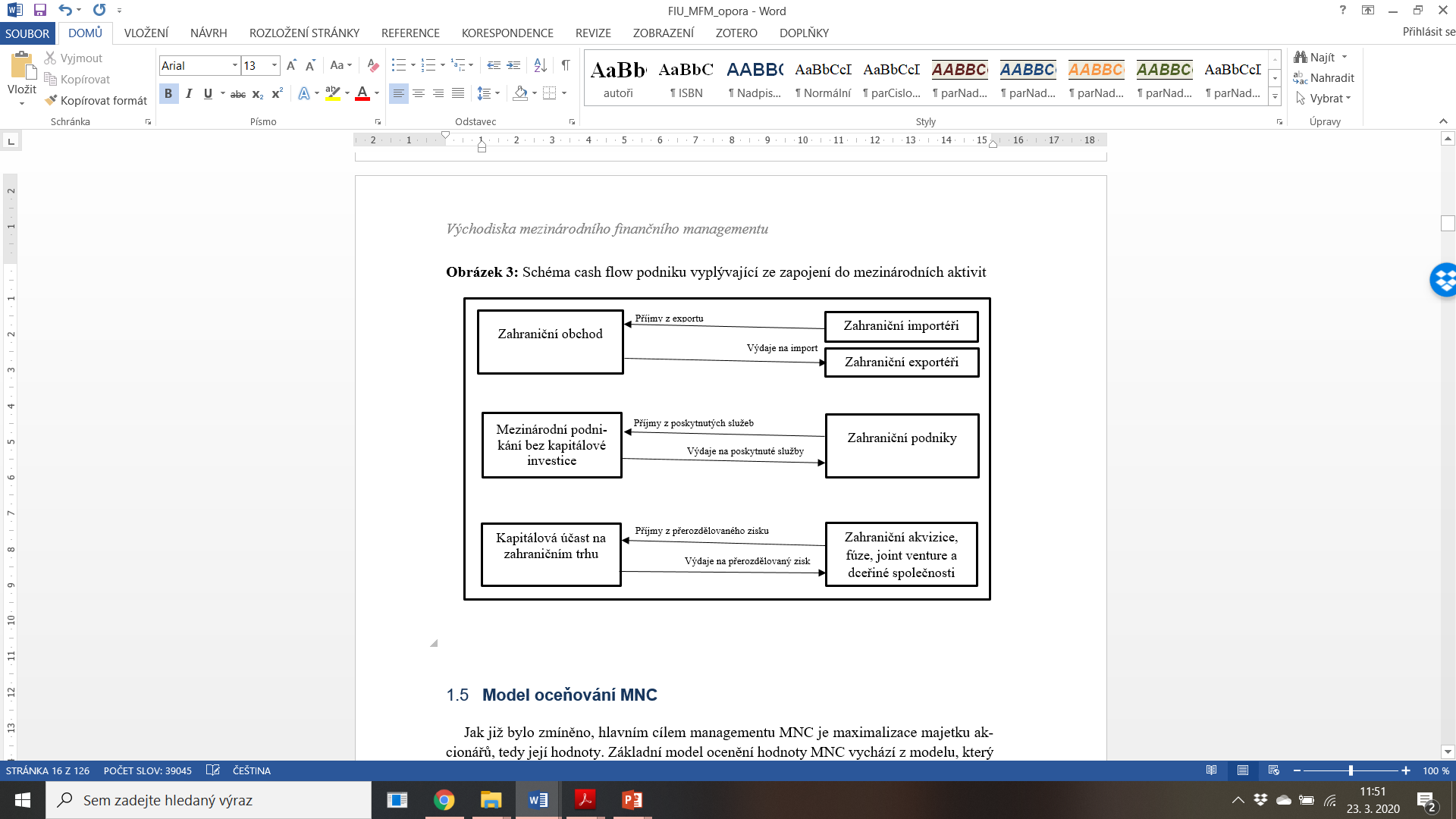 01 Mezinárodní podnikání
[Speaker Notes: csvukrs]
Zůstatky běžných účtů ve vybraných zemích
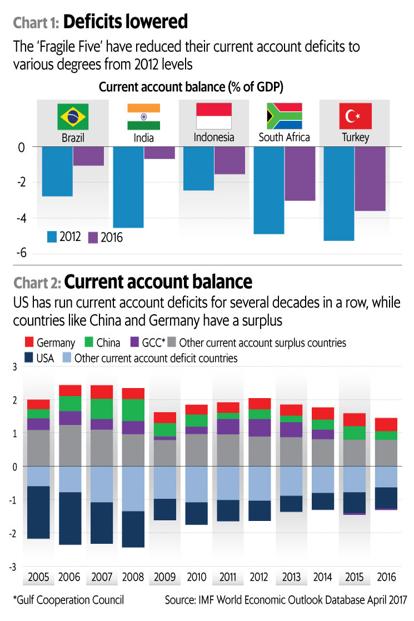 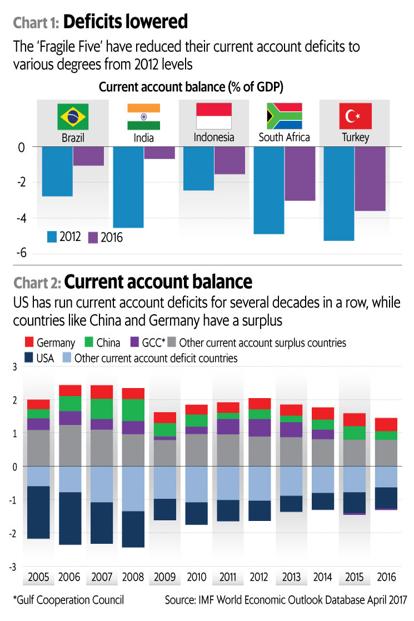 01 Mezinárodní podnikání
Nerovnováhy běžného účtu (% světového HDP)
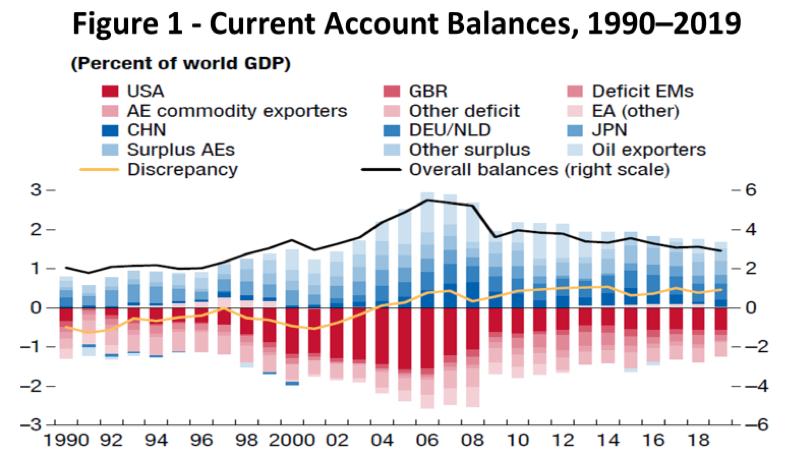 Source: IMF, 2020 External Sector Report
01 Mezinárodní podnikání
Platební bilance ČR
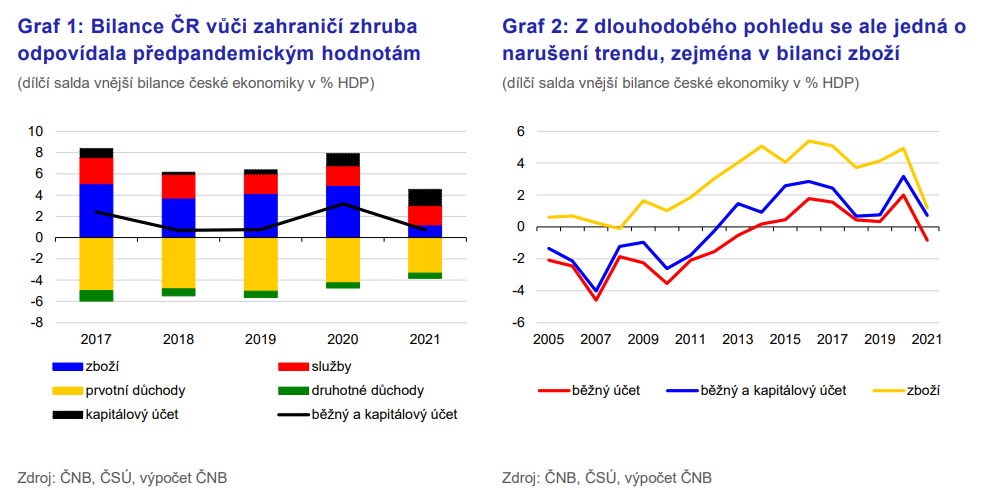 01 Mezinárodní podnikání
Zahraniční investiční pozice ČR
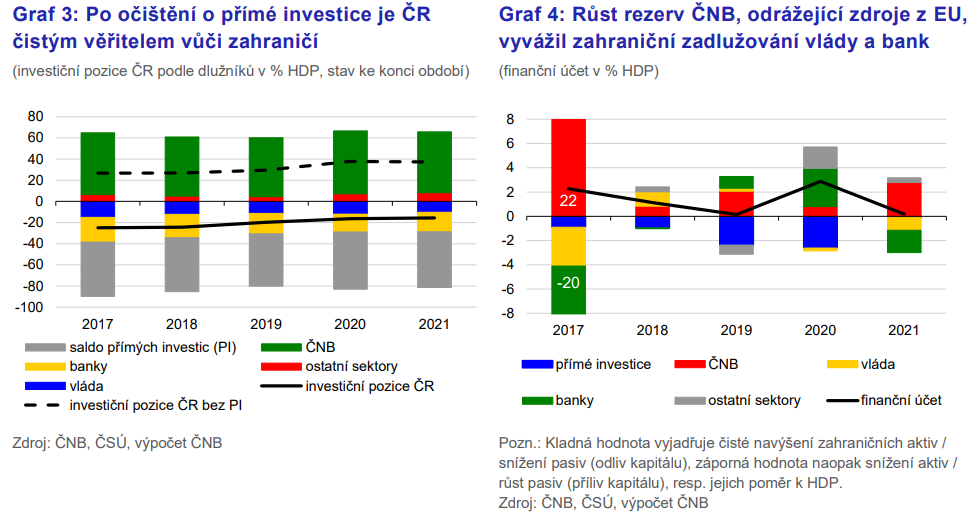 01 Mezinárodní podnikání
Zahraniční obchod se zbožím ČR
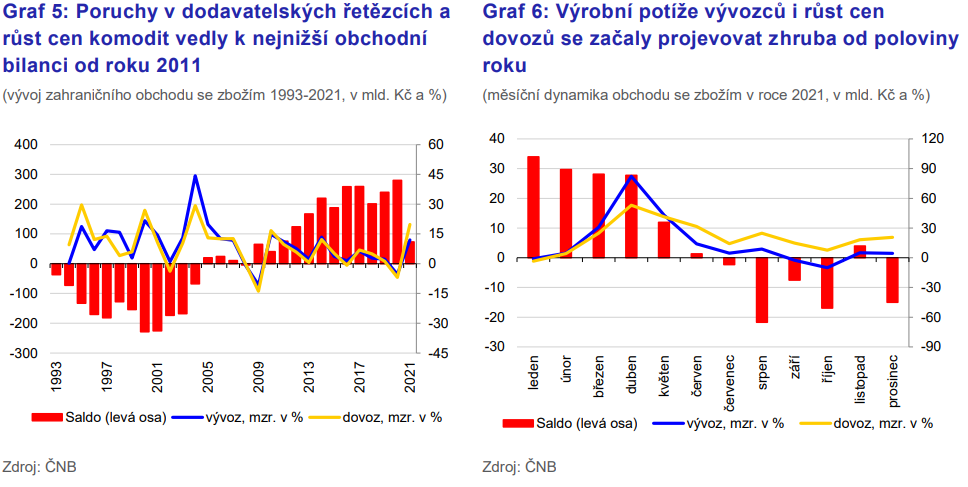 01 Mezinárodní podnikání
???Jaký je aktuální vývoj platební bilance v Česku???https://www.cnb.cz/cs/menova-politika/zpravy-o-menove-politice/https://www.cnb.cz/cs/menova-politika/zpravy-o-vyvoji-platebni-bilance/https://www.cnb.cz/cs/statistika/platebni_bilance_stat/https://www.cnb.cz/cs/statistika/platebni_bilance_stat/platebni_bilance_q/vyvoj-platebni-bilance-komentar/index.html
01 Mezinárodní podnikání
Děkuji za pozornost